Android Permissions Remystified: A Field Study on Contextual Integrity
Primal Wijesekera (UBC) 
Arjun Baokar (UC Berkeley)
 Ashkan Hosseini (UC Berkeley)
Serge Egelman (UC Berkeley)
David Wagner (UC Berkeley) 
Konstantin Beznosov  (UBC)
Presenter: Hongyang Zhao
Android Permission
2
Android permission
Regulate how applications access protected resources
Prompt user during installation

Users’ Options
Accept permissions requested
Discontinue installing
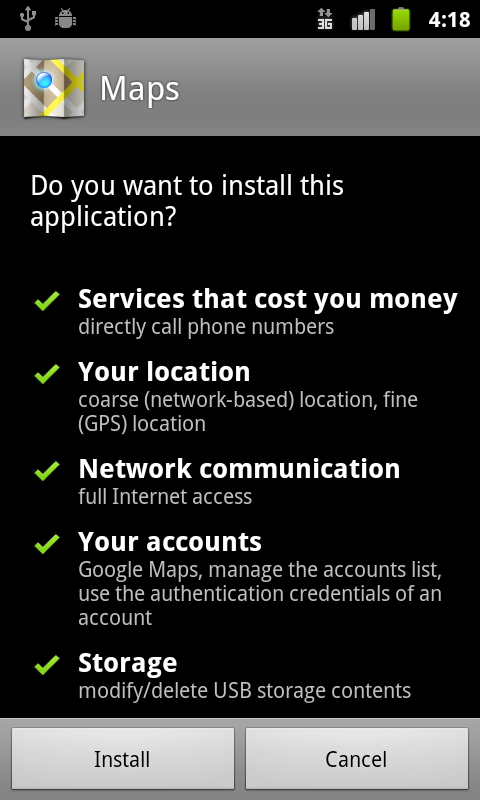 Problem Statement
3
When developers use permissions
Not fully knowledgeable
Given too much freedom to post to Google Play Store
Not follow the principle of lease privilege
When users meet permissions
No comprehension
No contextual cues
User habituation
Lots of unnecessary application permissions are approved
Application can get access to protected resources unexpected
[Speaker Notes: There are some problems meet by developers and users.
Users don’t know when and how permissions are used by applications
If users are asked to make security decisions too frequently, they may become habituated and approve all future requests.]
Previous solutions & Limitation
4
Prompt permission request at run-time
Action is not reversible

Data is sensitive

Incurs additional cost
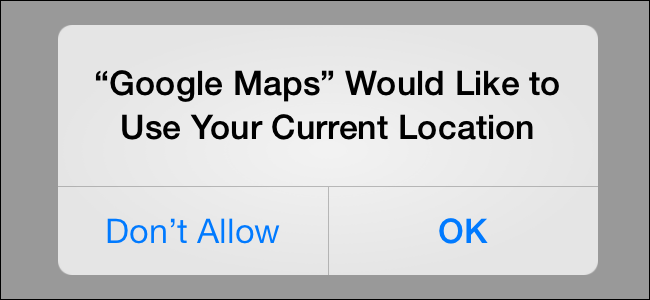 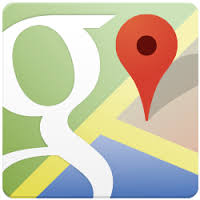 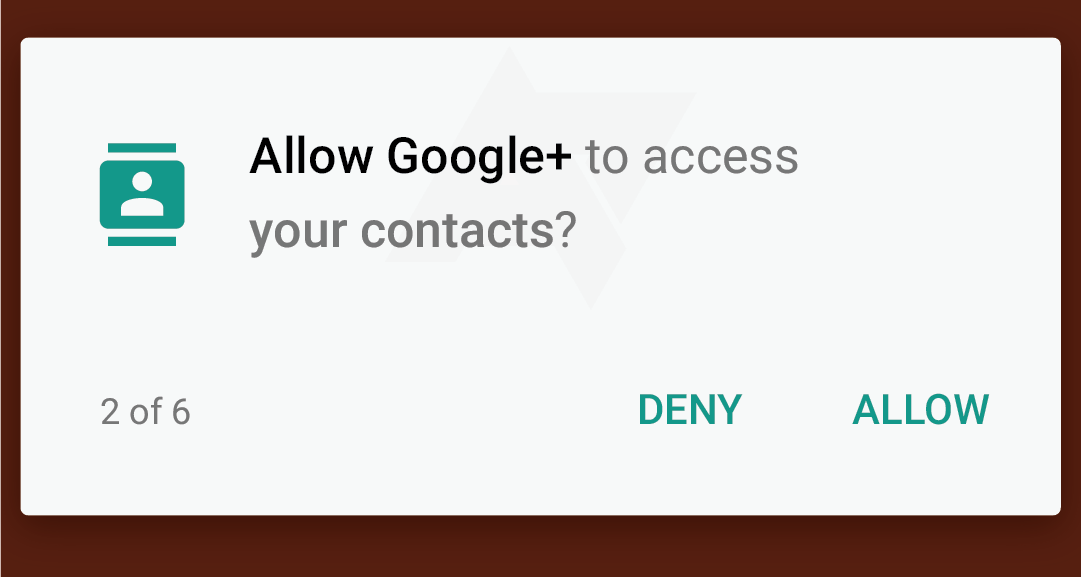 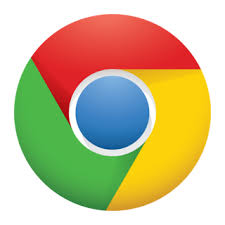 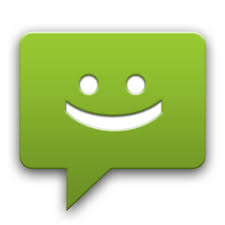 Too many prompts
[Speaker Notes: Reading location data. Location data, we can’t take it back
Sensitive: reading browser history
Sending message]
Solution
5
When to actually prompt?
not reversible/sensitive/Incurs additional cost
Unexpected (“Privacy violations occur when sensitive information is used in ways defying users’ expectations”)

Goal
 Confront users with necessary permission requests, not the expected, reversible, or unconcerning ones.
A. P. Felt, S. Egelman, M. FiniUer, D. Akhawe, and D. Wagner. How to Ask for Permission. Proceedings of the USENIX Workshop On Hot Topics In Computer Security (HotSec), 2012.
[Speaker Notes: Prompt permissions]
Two steps
6
Instrument Android to collect data 
How often and under what circumstances smartphone apps are accessing protected resources regulated by permissions?

Survey users when they exit the experiment
If given the opportunity, whether users would like to deny applications access to protected resources?
[Speaker Notes: After the experiment is finished, all..]
Outline
7
Problem statement
Data collection
Application behavior
User expectation & reactions
Model users’ decision
Conclusion
Quiz
Data collection Procedure
8
Tracking access to sensitive data
Modify Android to log whenever an app accessed  a protected resource
Recruitment
36/48 qualified participants from Craigslist
Exit survey
Whether resource access instances are expected
Whether users would like to deny access
Data collection Architecture
9
Producers: hook Android API call
Log protected API methods that are called
Log access to protected ContentProviders class
Log access to protected Intents

Consumer: embedded in Android service
Write data to a log file
Upload to server
Data collection
10
The experiment
36 Android smartphone users
1week of real-world use
27 million permission requests (107142 requests/day/user)

12 permissions
Felt et al. recommend to be granted via runtime dialogs
Randomly take screenshots when permissions are checked
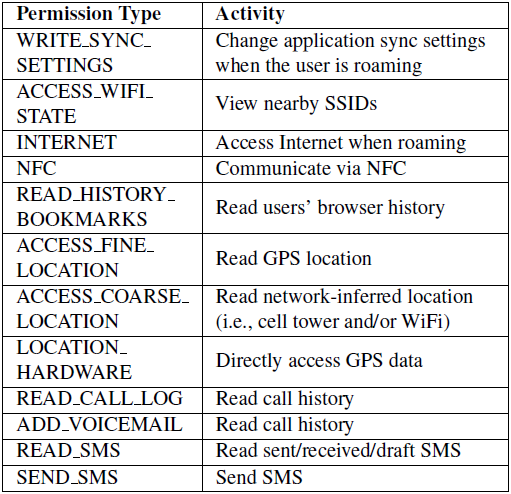 [Speaker Notes: 107142 requests/day/user]
Data collection
11
Screenshot (cards)
Log entry (music app)
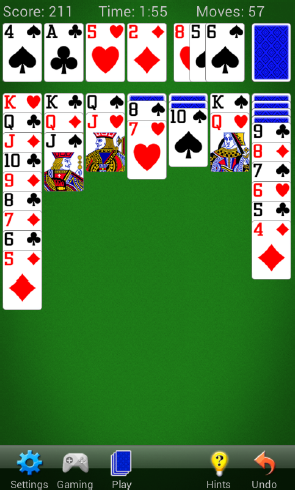 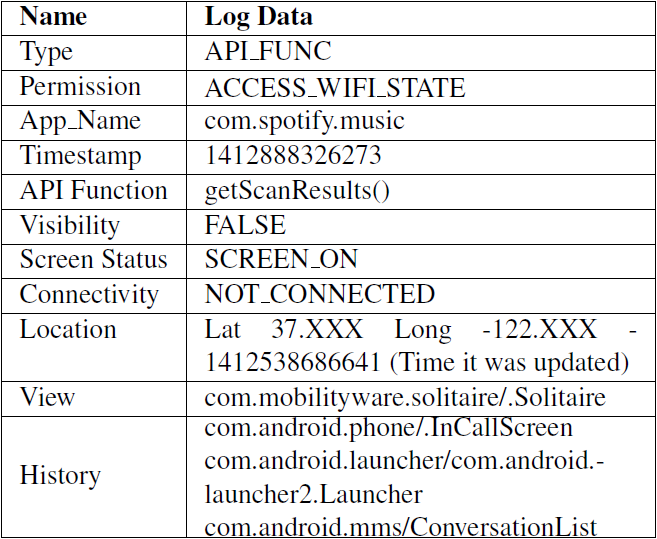 Exit Survey
12
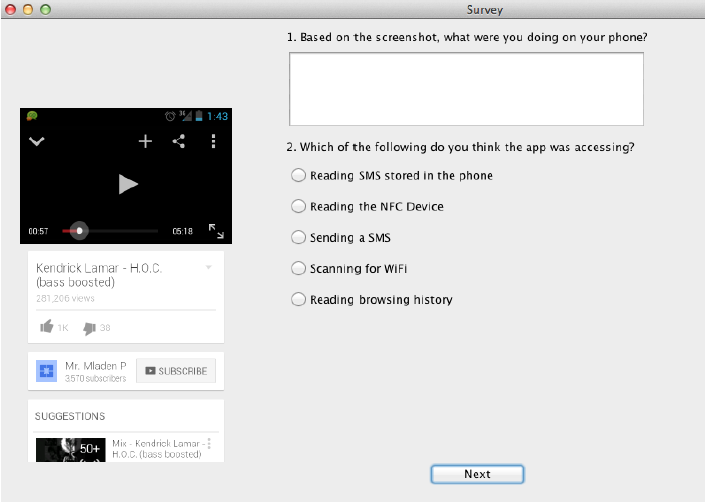 Exit Survey
13
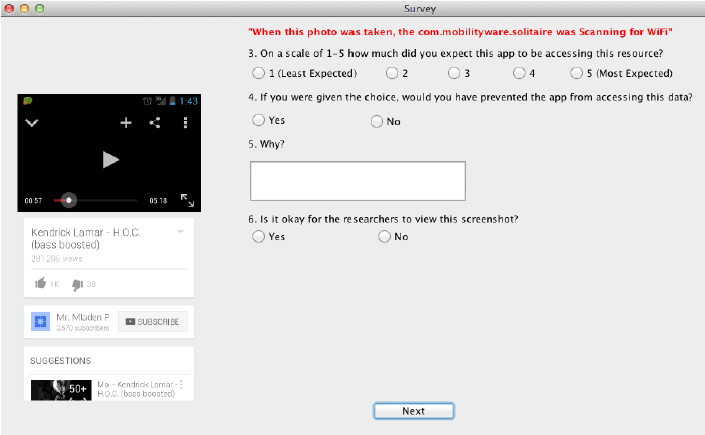 Outline
14
Problem statement
Data collection
Application behaviors
Invisible permission requests
High frequency requests
Feasibility of runtime requests
User expectation & reactions
Model users’ decision
Conclusion
Quiz
Invisible Permission Requests
15
Invisible permission requests
The requests that users don’t know they occur
Five application states with regard to visibility to users: 
Visible foreground application (12.04%)
Invisible background application (0.70%)
Visible background service (12.86%)
Invisible background service (14.40%)
Screen off (60.00%)
Invisible Permission Requests
16
Five application states with regard to visibility to users: 
Visible foreground application (12.04%)
Invisible background application (0.70%)
Visible background service (12.86%)
Invisible background service (14.40%)
Screen off (60.00%)
Invisible permission: 75.1%
Invisible Permission Requests
17
Most frequently requested permissions with zero visiblity to users (per user/day)
Network: every 3 seconds
The apps making the most permission requests while invisible to users (per user/day)
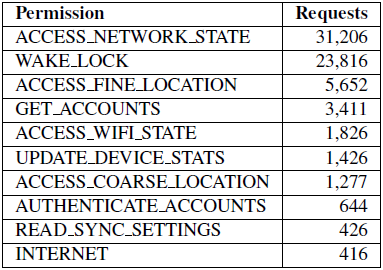 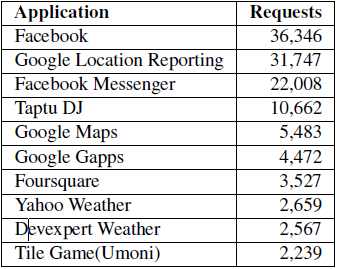 [Speaker Notes: Checking for Internet connectivity]
Invisible Permission Requests
18
Low visibility of location tracking
GPS location provider (0.04%)
Cellular tower (66.1%)
Wifi (33.3%)
Network provider (0.08%)
Cashed location (0.48%)


GPS notification icon appear 0.04% of access of location
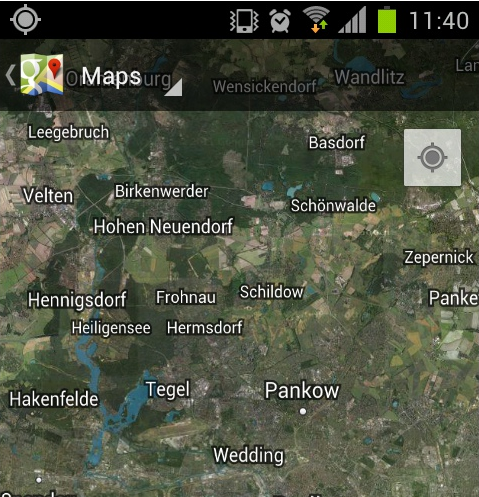 [Speaker Notes: Alternative ways to infer location.]
High Frequency Requests
19
Exception of Google’s apps, all the other apps make excessive requests for phone’s connectivity state

Adverse effect on performance and battery life
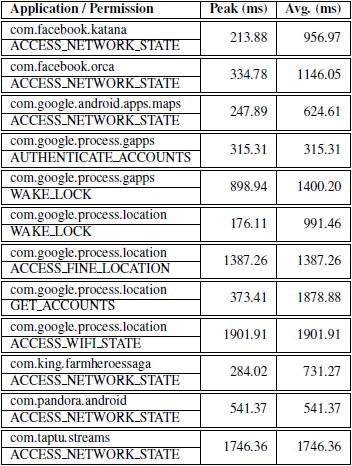 [Speaker Notes: Permission requests occur very frequently

Not leak sensitive information, still]
Feasibility of Runtime Requests
20
Observations:
8 requests per minute/user
4 exposes per minute/user (15 seconds)
Every other permission request exposes data
Frequency is too high to prompt users in runtime
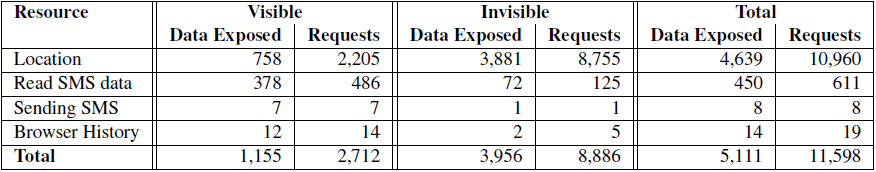 Sensitive permission requests (per user/day) when apps visible/invisible to users
[Speaker Notes: Data exposed: the subset of permission-protected requests that resulted in sensitive data being accessed.
Getbestlocation: Get best location provider]
Outline
21
Problem statement
Data collection
Application behavior
User expectation & reactions
Model users’ decision
Conclusion
Quiz
User expectation & reactions
22
Screenshots + permission requested: users want to block 35% of 432 permission request
53% of denied permissions are perceived as functionally irrelevant
“It wasn’t doing anything that needed my current location”
32% of denied permissions are privacy sensitive
“SMS messages are quite personal”
[Speaker Notes: When viewing screenshots of what they were doing when an application requested a permission]
User expectation & reactions
23
What factors influence users’ desires to block requests?
Identifying permissions
Visibility
Privacy preferences
Expectation

Users are more likely to block invisible, unexpected requests.
[Speaker Notes: Expectation:]
Outline
24
Problem statement
Data collection
Application behavior
User expectation & reactions
Model users’ decision
Conclusion
Quiz
Model users’ decision
25
Use contextual data to examine users’ desire to block certain permission requests
Permission types
Visibility of application
Application name
User ID

A classifier to determine when to prompt users
Model Selection
26
Binary logistic regression model
Permission types
Visibility of application
Application name
User ID
Two separate models based on the screen state result in better fit than a single model with screen state as a fixed effect
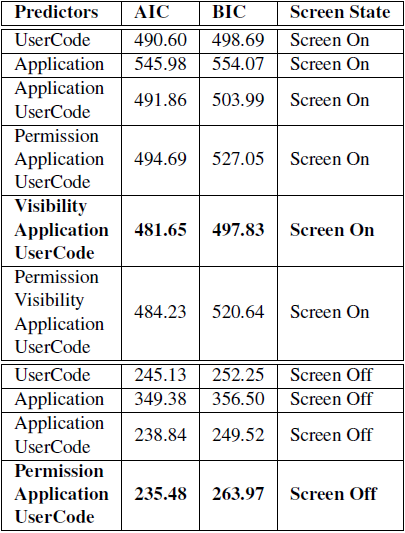 Predicting User Reactions
27
Regression Model
Screen on: visibility, application, user (AUC=0.7)
Screen off: permission, application, user (AUC=0.8)

Different users have different preferences
One size-fit-all policy will not be effective
Conclusion
28
A first field study to quantify the permission usage by third party applications under realistic circumstances.
Show that participants want to block access to protected resources a third of time. 
Model users’ decisions and show how a runtime classifier may be able to determine when to confront users with permission decisions.
My opinion
29
Data collection procedure is very good. (Screenshot)
Find some interesting results
Small dataset (1 week)
Validity of dataset?
Classification is very week. 
Take more factors into consideration
Time, location, personalization…
Only analyze the user’s attitude towards permission requests from apps.  Don’t know why app request permission to protected resources.
[Speaker Notes: How to guarantee activeness of participants.]
Quiz
30
What’s the functionality of Android Permission?
What are invisible permission request?
Is it feasible to prompt users whenever sensitive data are accessed at runtime?
Thank you!